Проект « Будем природу беречь!»
Выполнила воспитатель : Козина Яна Валентиновна
На одной планете дружно жили дети.Не разоряли гнёзда птиц ради нескольких яиц,Не ловили  по дубравам рыжих белок  для забавы,Травку не топтали, рек не загрязняли,Все старательно, с умом берегли свой общий домПод названием Земля, где живём и ты, и я!
Тип проекта: информационно – исследовательский. Актуальность:
При ознакомлении детей с природой открываются возможности для эстетического, патриотического, нравственного воспитания. Общение в природой обогащает духовную сферу человека, способствует формированию положительных качеств. Проведение собственных исследований, наблюдений позволяют обобщать, анализировать и способствовать экологически грамотному, безопасному для природы и собственного здоровья поведению.
Настоящей работой мы хотели  обратить внимание на такую проблему, как развитие потребности у детей к познанию природы, растительного мира,  воспитания трудолюбия, любознательности, желанию постоянно открывать что-то новое, исследовать и экспериментировать.
Цель проекта: формировать у детей экологические знания, бережное отношение к природе и всему окружающему. Задачи проекта: - прививать любовь к родной природе, подводить к пониманию ее хрупкой красоты, формировать к ней бережное отношение; - познакомить детей с правилами поведения на природе, уточнить экологические запреты; - учить видеть красоту природы; - развивать умение связно и последовательно составлять рассказ по картинке, обогащать словарный запас; - воспитывать желание беречь природу, любовь к родному краю; -развивать понимание взаимосвязей в природе и места человека в них.-формировать навыков экологически грамотного, нравственного поведения в природе. Сроки выполнения:  краткосрочный, май.Участники: родители, дети  старшей  группы , воспитатели..
.Подготовительный этап Составление перспективного плана проведения НОД и наблюдений на прогулке.Подбор программно – методического материала по направлению работы. Подбор и изготовление дидактических игр на экологическую тему.Опрос родителей и детей о том, какие книги о природе читают дома, есть ли домашние питомцы.
Формы работы по реализации проекта :Наблюдения и экологические экскурсии в природу.Цикл бесед на тему «Наш дом – природа» (“Берегите лес”, “Поможем природе”, “Что такое природа?”, “Живая и неживая природа”, “Правила поведения в природе”, “Почему воду надо беречь”...)Познавательное чтение (стих. Дейнеко “Вот на земле огромный дом”, Н.Рыжова “Волшебная вода”, В.Бианки “Лесная газета”, Е.Пермяк “Сказки и рассказы”, А.Лопатина “Сказы матушки земли”...)Экологические, подвижные, дидактические, театрализованные игры, игры-путешествия, игры – инсценировки.
Отгадывание загадокЗаучивание пословиц и поговорок о природе.Просмотр мультфильмов и фильмов о природе.
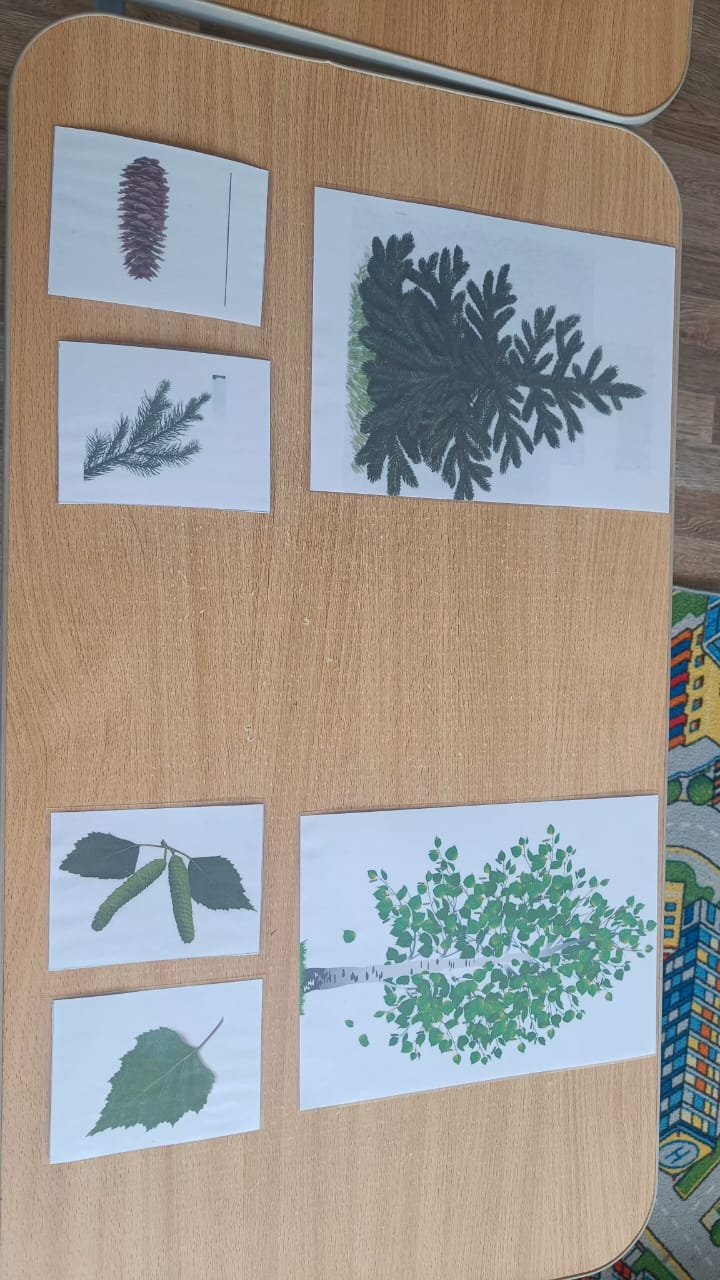 Дидактическая игра «С какого дерева листок»
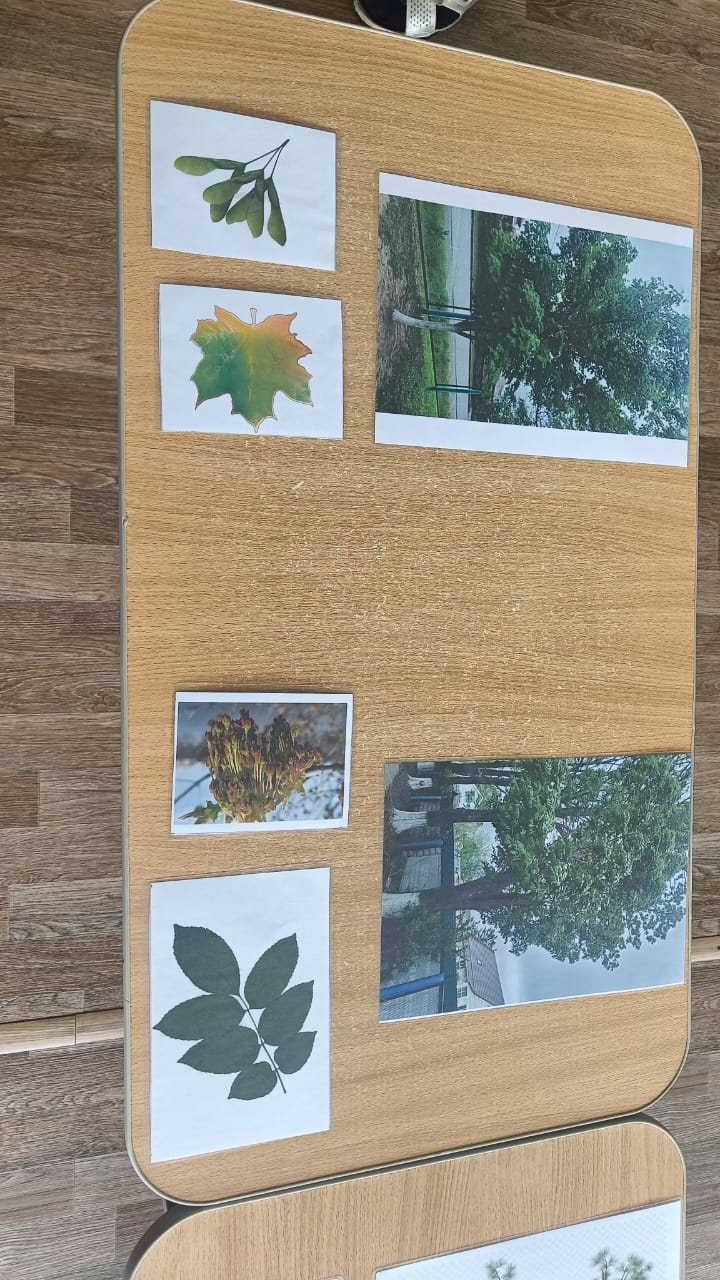 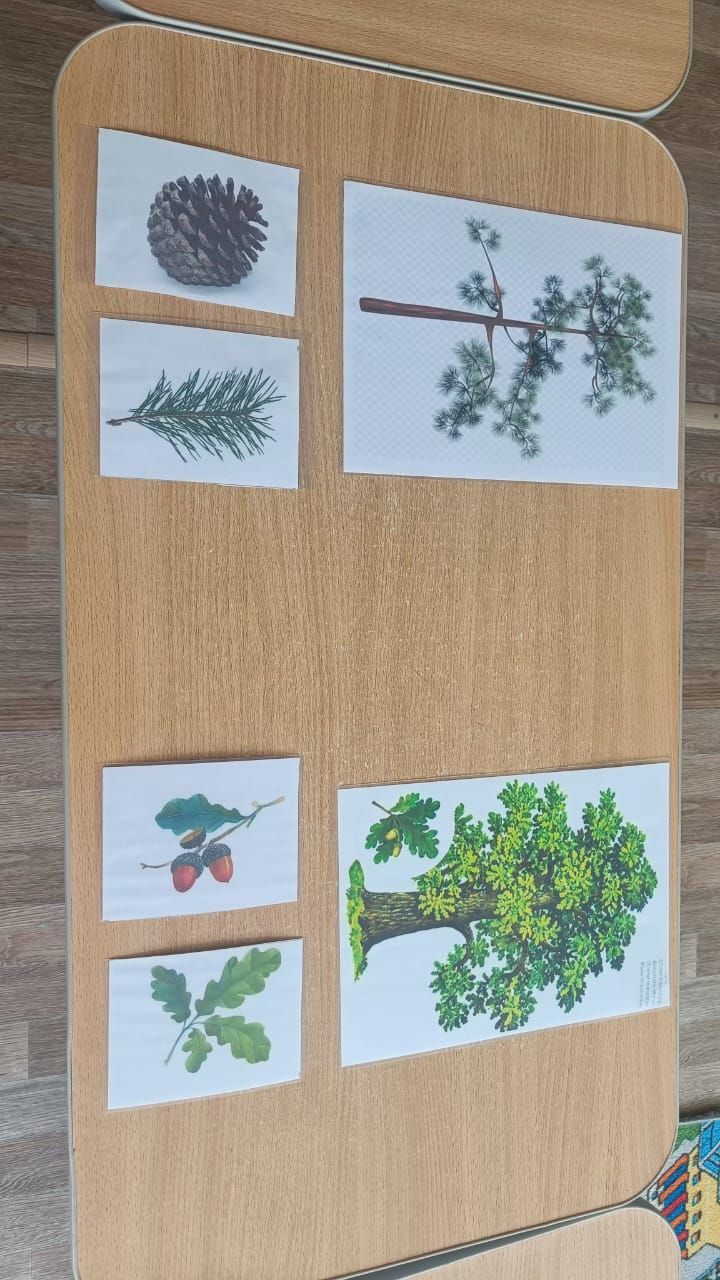 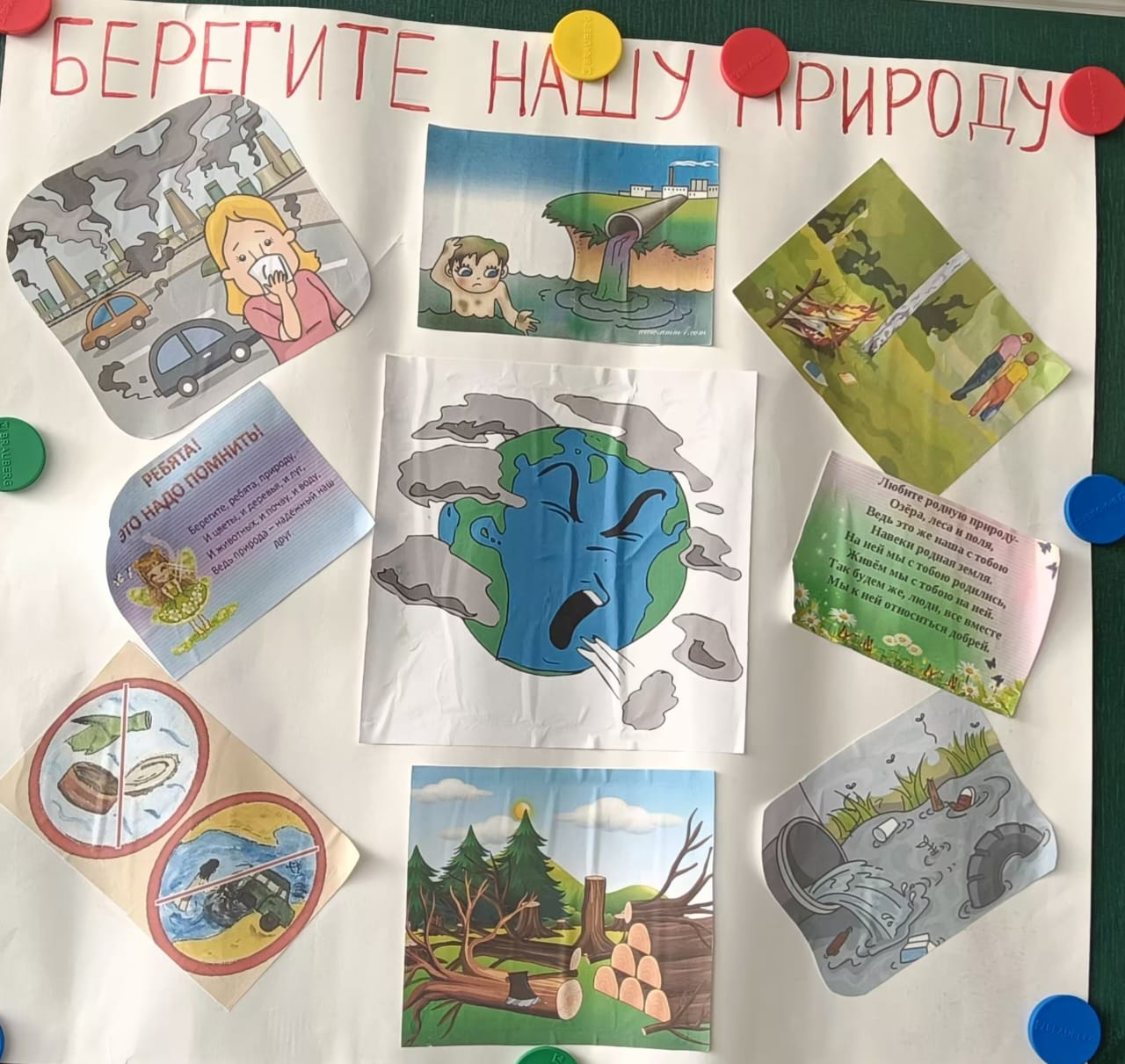 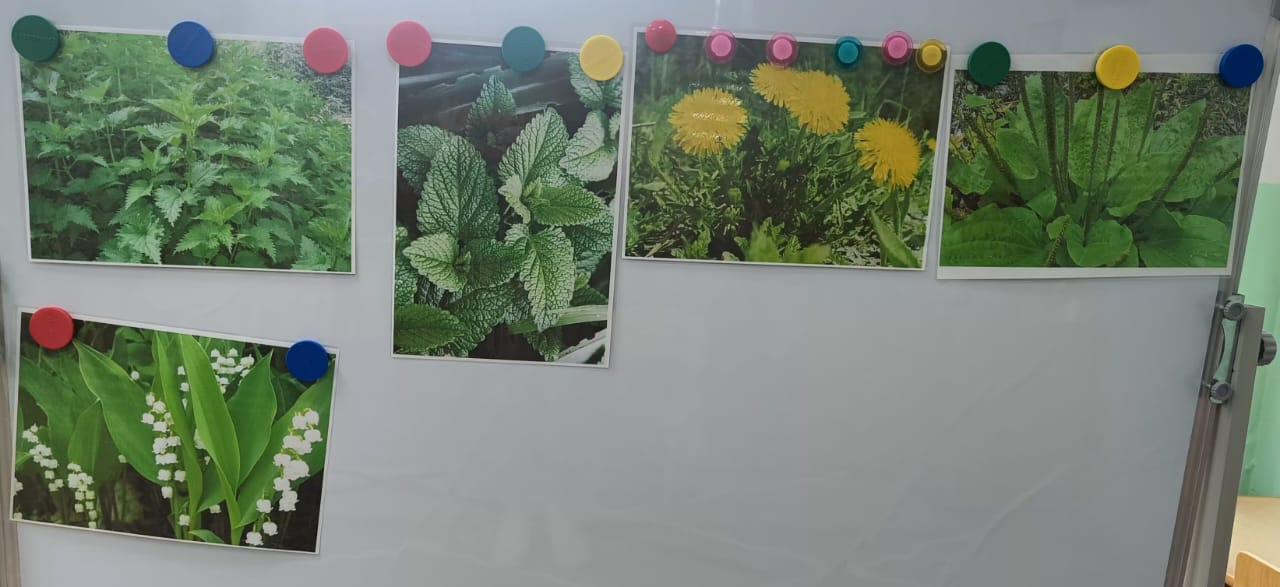 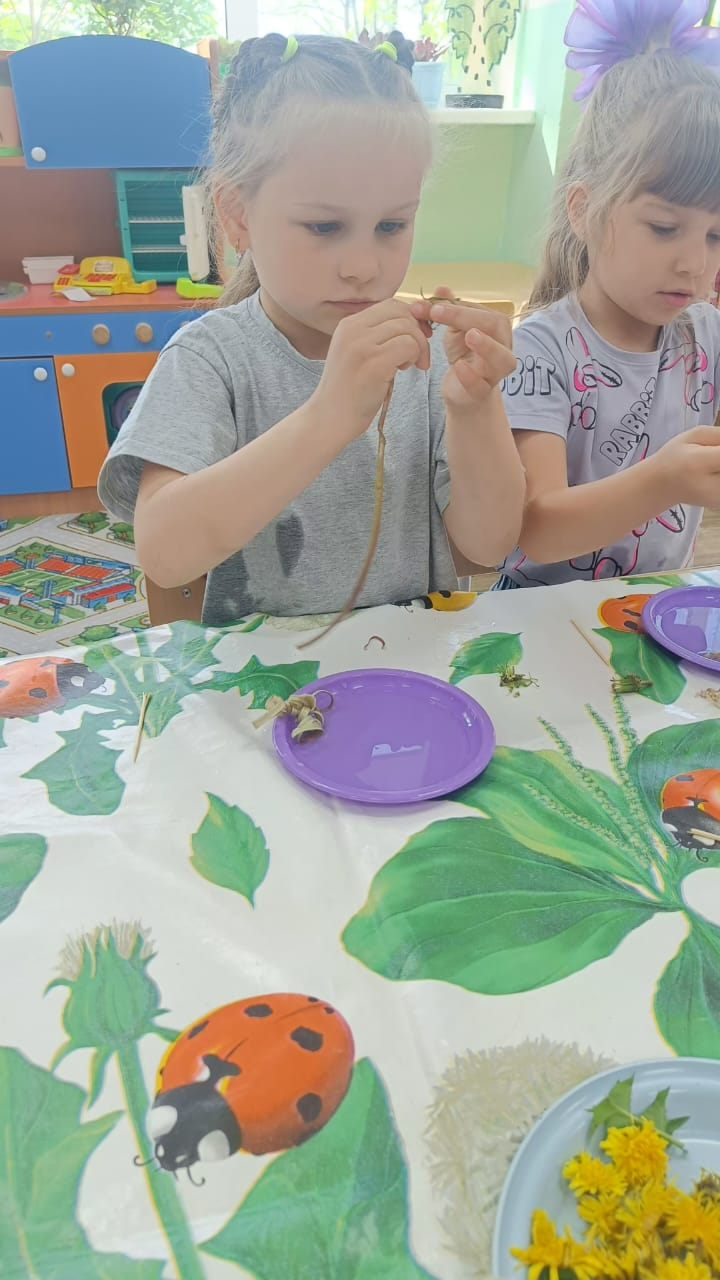 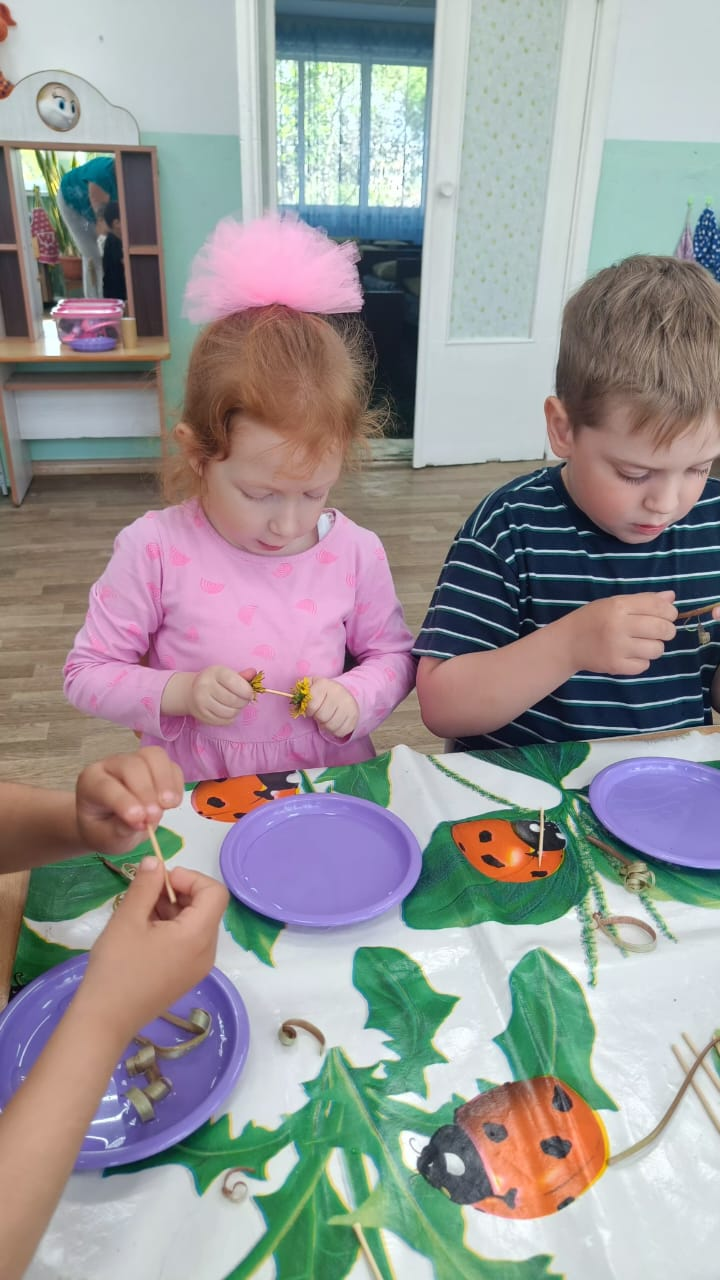 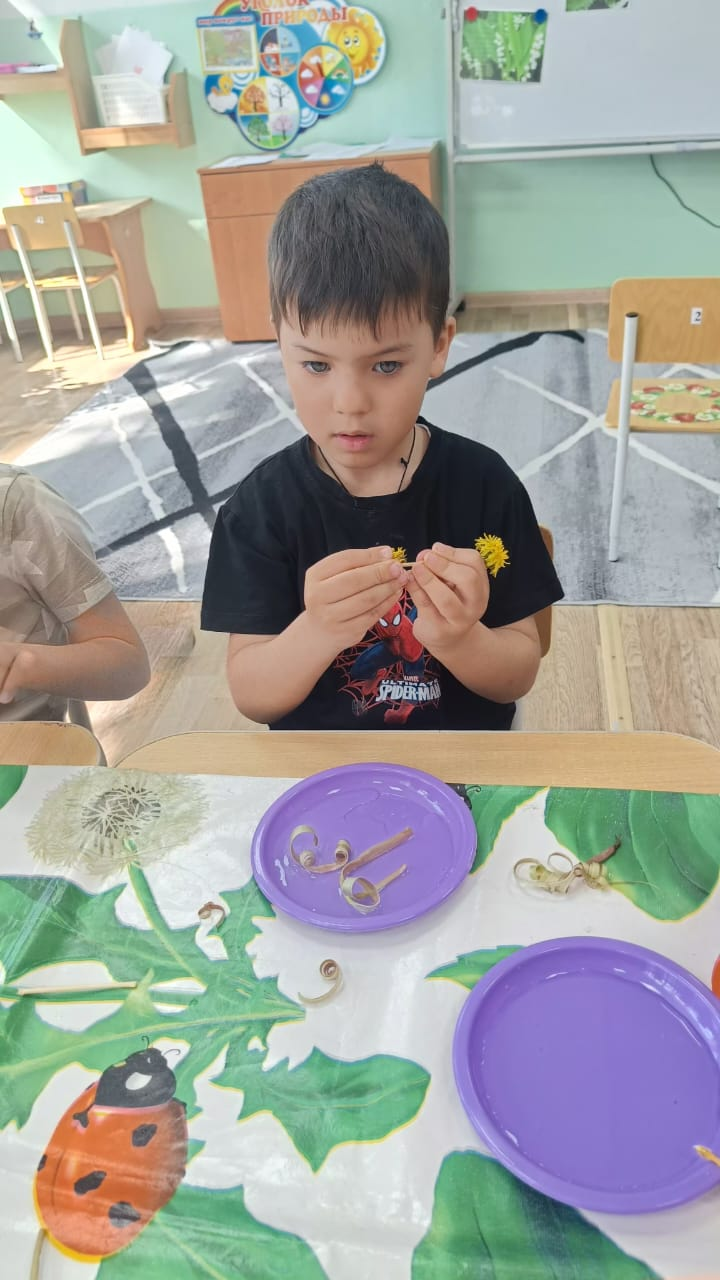 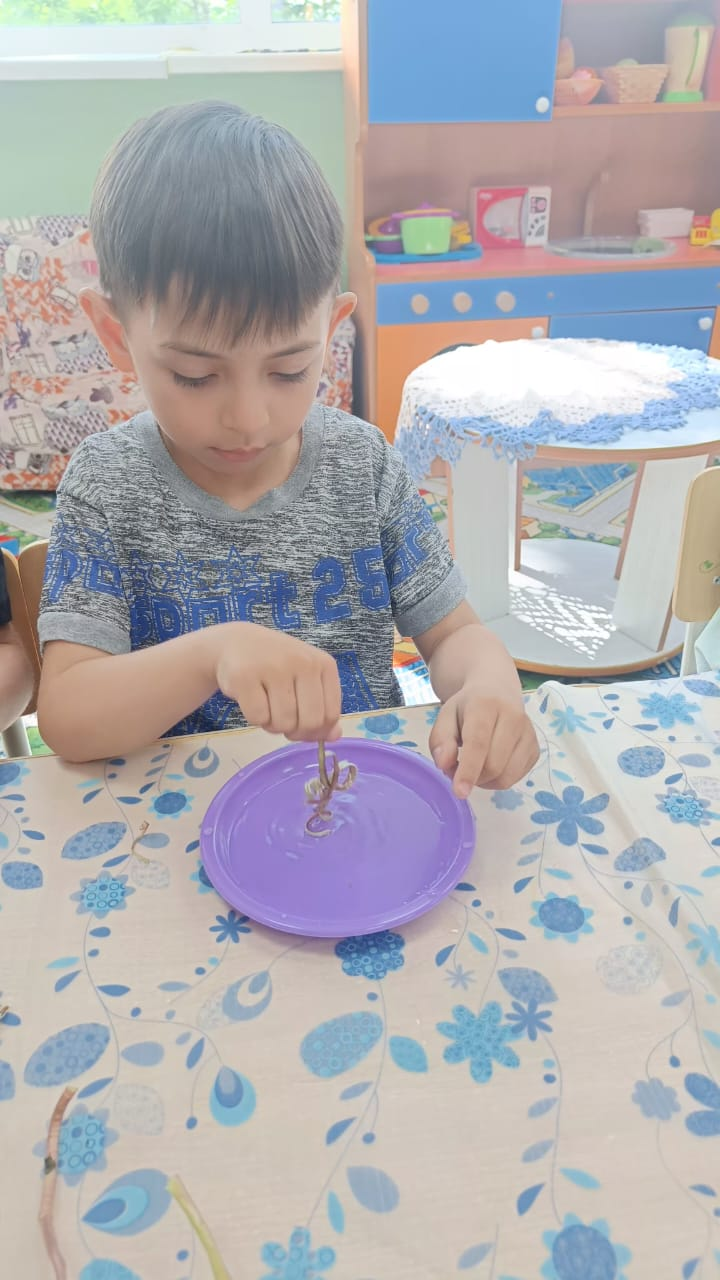 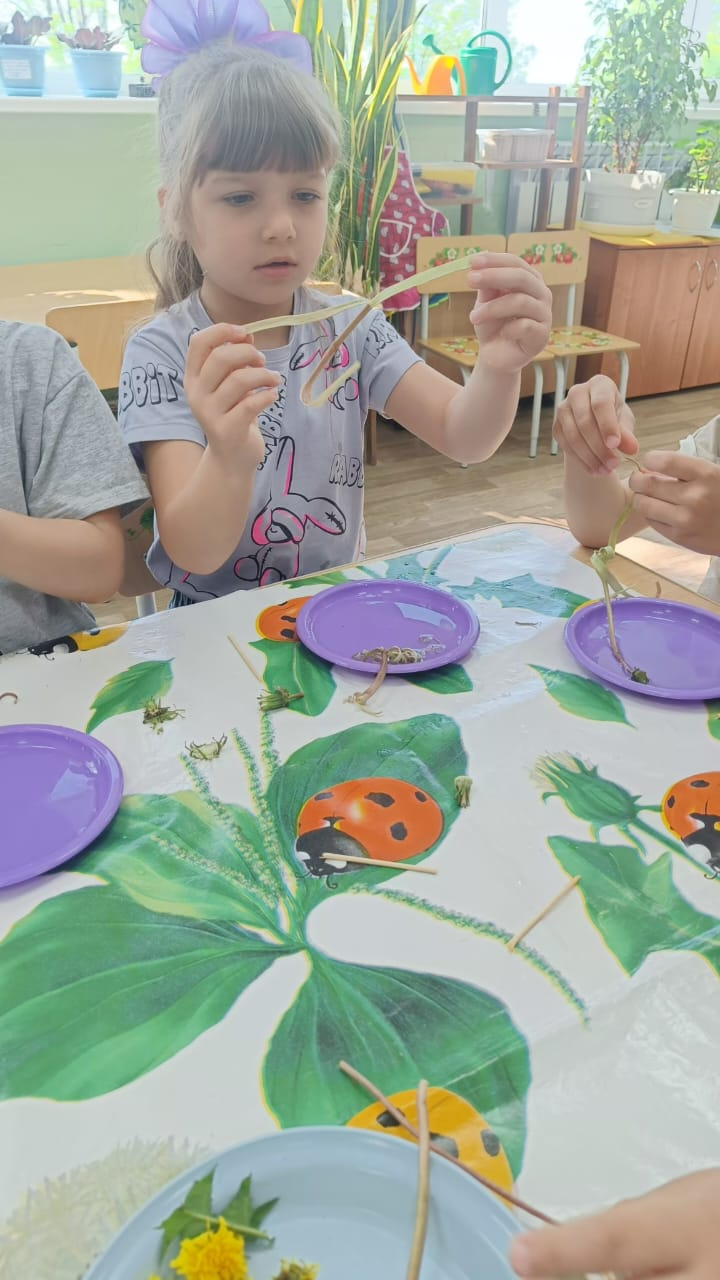 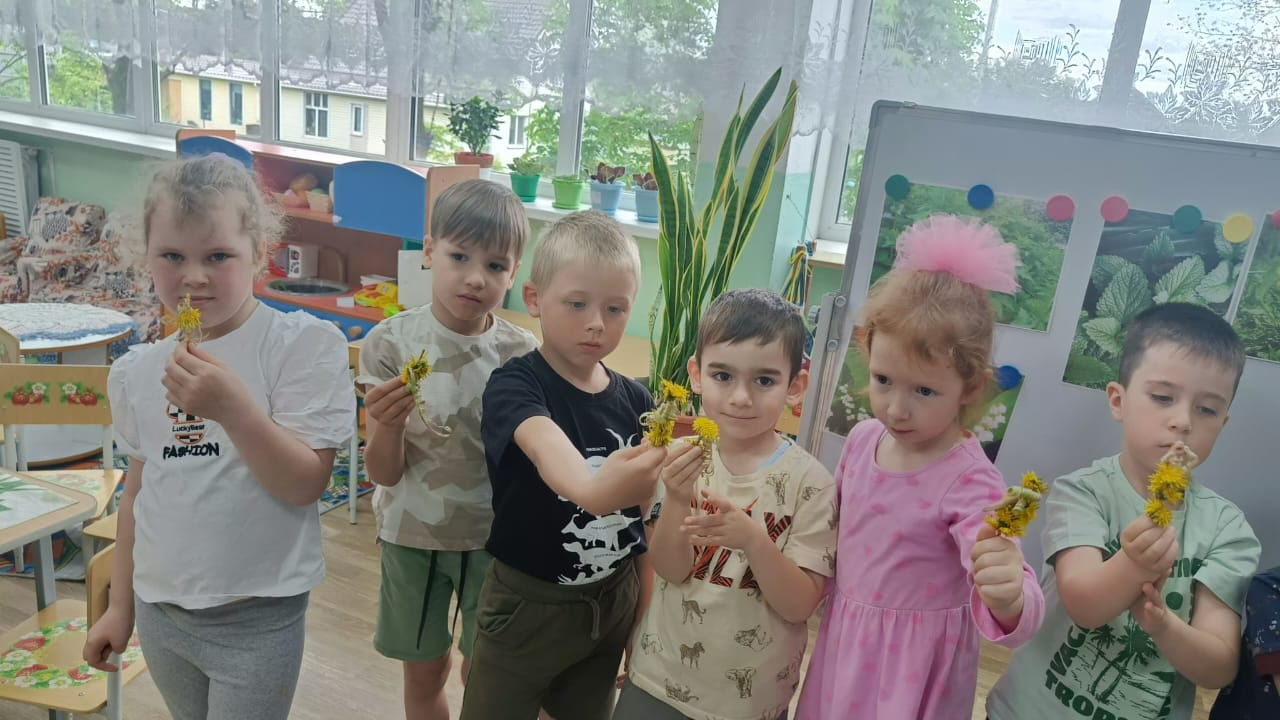